Multi-CameraProductions& Streamingon a Budget
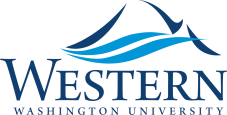 By Robert B. Clark
Manager, ATUS Video Services
Western Washington University
Overview
Types of multi-camera productions (sports, ceremonies, arts, etc.)
General equipment needs for multi-cam productions
Types of streaming (audio only, audio/video, & audio/video/data)
General equipment needs for streaming
Questions and war stories from the field
Western Washington University
ATUS Video Services
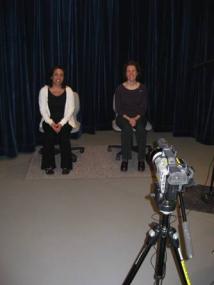 One Staff Person (me)
 7 Student Workers
 15,000 Students
 500 Full-time Faculty
 1,200 Staff
 25 productions/month
 Plus duplication, video conferencing, editing,
     training, lecture capture, streaming, etc.
Multi-Camera (then)
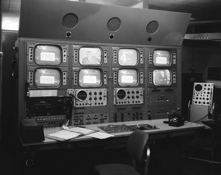 Big, bulky, expensive
 Often housed in a truck
 Required engineer(s)
 Required lengthy set-up
 Did I mention “expensive?”
Multi-Camera (now)
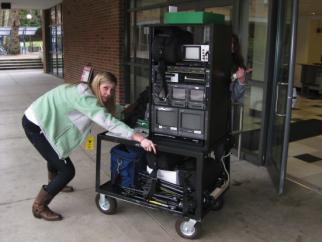 Smaller, easier to use
 Less expensive
 More mobile
 Easier to set-up
 Capable of HD video
 Doesn’t necessarily
     require an engineer
     (Can be used by student workers)
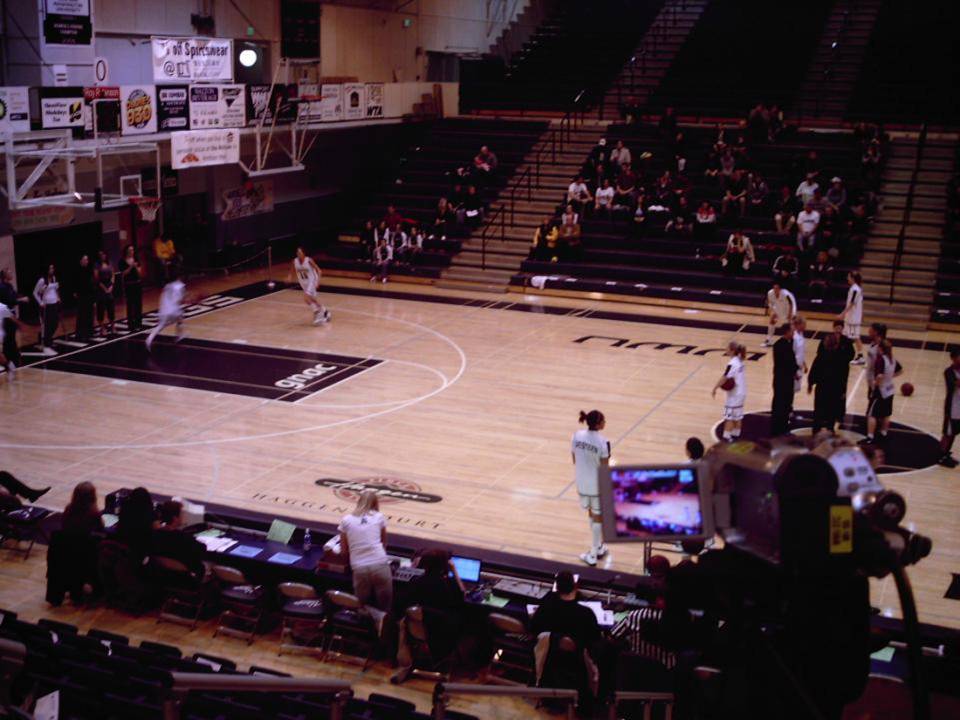 Sports
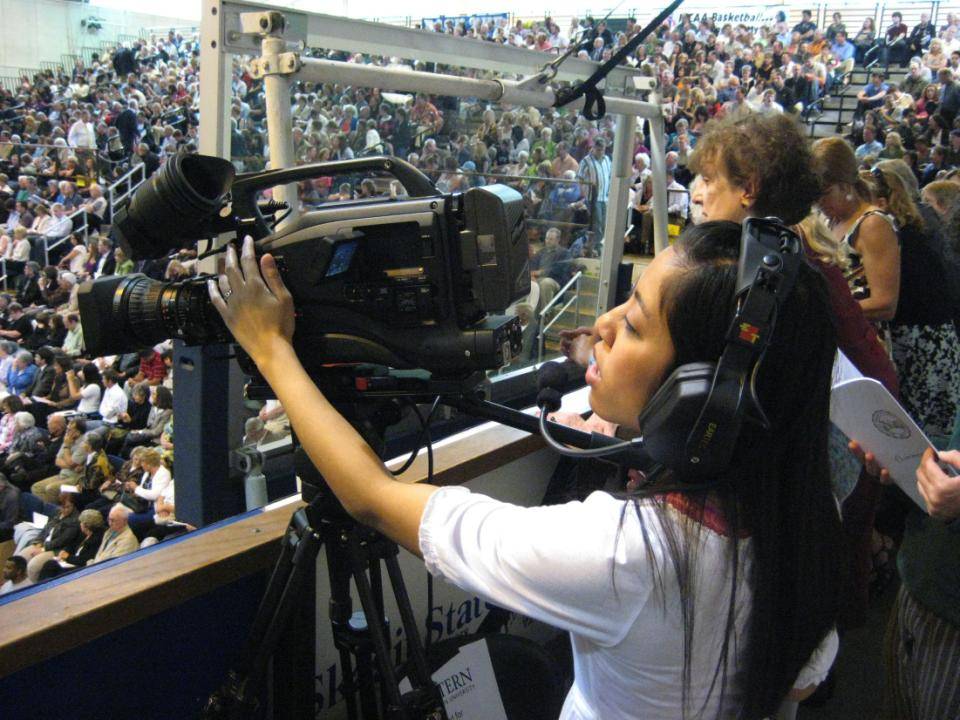 Ceremonies
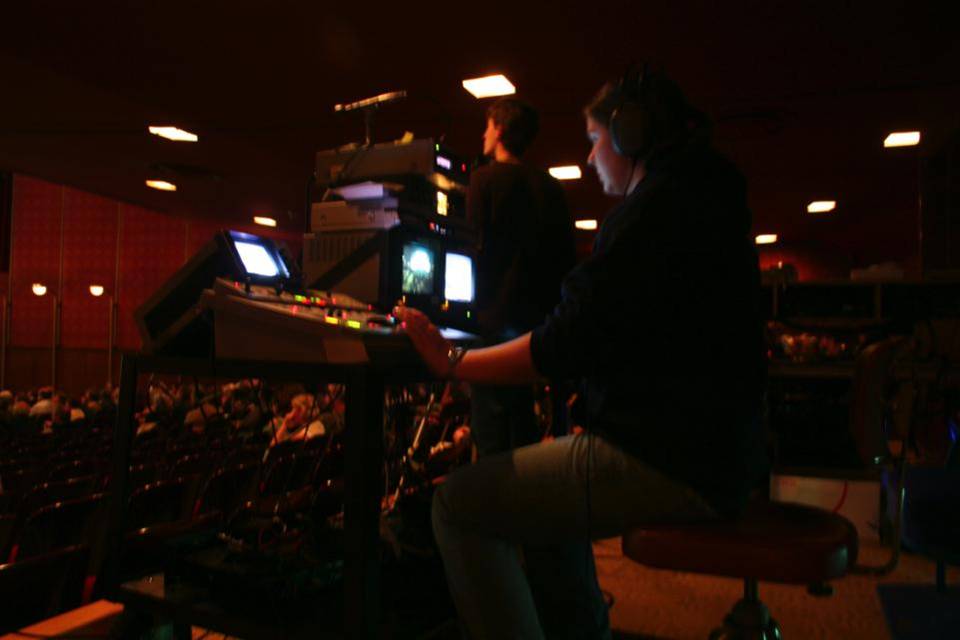 Events
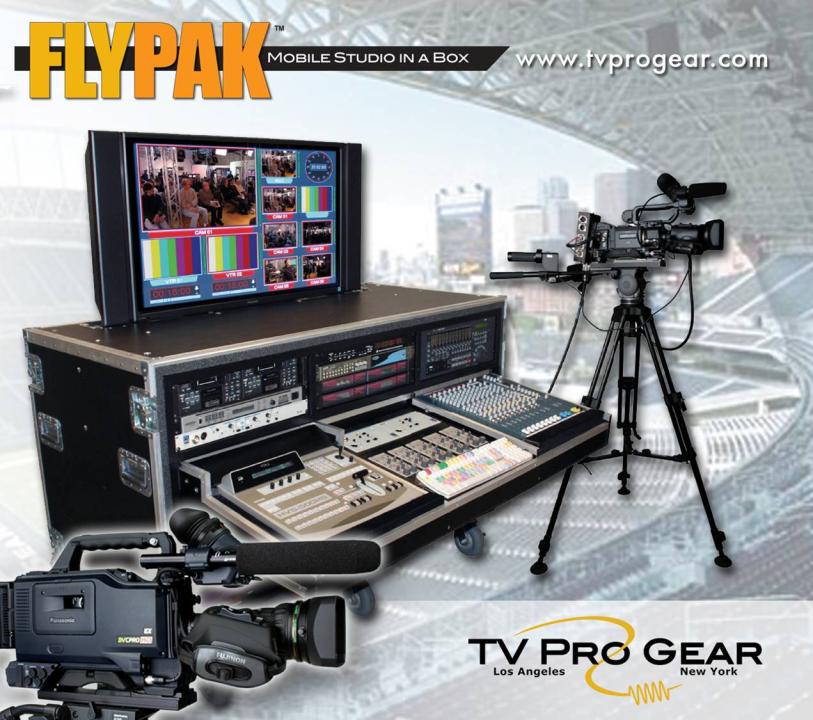 Basic Needs
Cameras
 Switcher
 Monitors
 Recorders
 Audio Mixer
 DVD & Graphics
 Intercom
 Lots of Cables
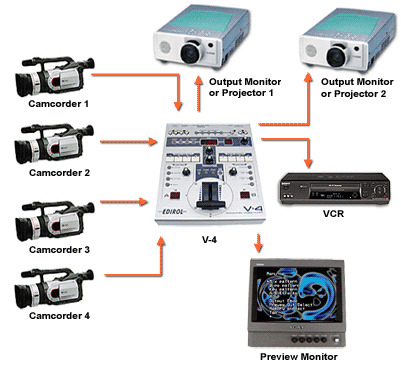 Cameras
Sturdy, 3-chip models
     with manual controls
     for iris, focus, awb, etc.
     such as Canon GL-2 or
     XL-2 or similar
     preferably all the same
     model so they match
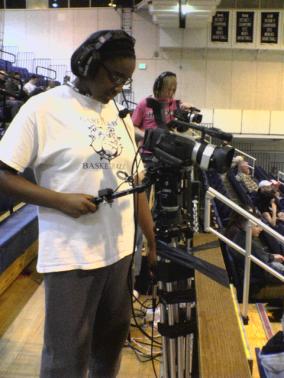 Video Switcher
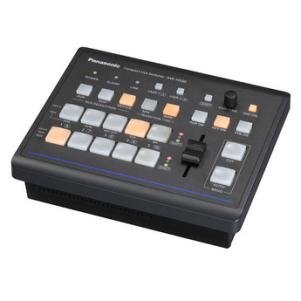 Older - four inputs
     with dual TBCs
     and S-video/BNC
 Newer – HD (such
     as 1080/59.94i,
     1080/50i,
     1080/23.98PsF, 1080/24PsF,720/59.94p,
     720/50p & SD :480/59.94i, 576/50i)
Monitors
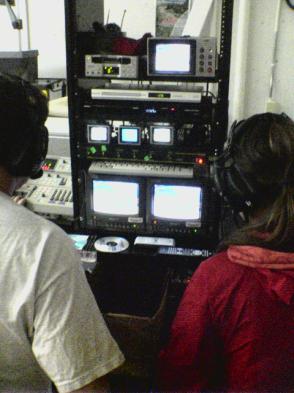 One for each camera
 One for each video input
 One for the recorder
 One for graphics
 The bigger, the better
     (but you’ll probably be
     limited for space)
Recorders
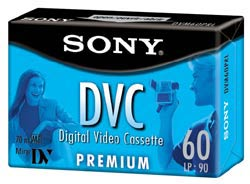 Ideally record to
     hard-drive and/or
     tape for mastering
     and DVD for client
     preview/back-up
     (Can bump up to
     High-Def at this point)
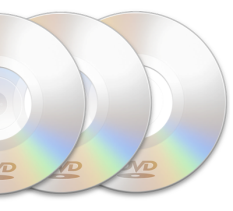 Audio Mixer
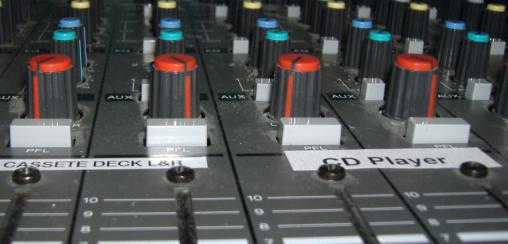 Either mic the event yourself or take a feed
     from the house board (but you’ll still need
     a mixer to control the house feed)
DVD Playback & Graphics
DVD Playback for
     show open/close,
     commercial spots,
     b-roll, etc.
 Graphics could be
     Power Point slides
     sent through a
     scan converter
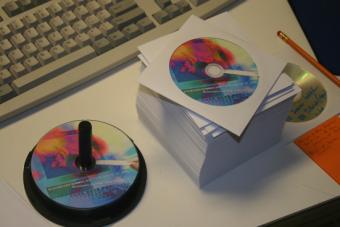 Intercom System
Wired or wireless
 One set for each
     camera operator,
     director, etc.
 Preferably with mic
     kill switches for
     limiting random
     background noise
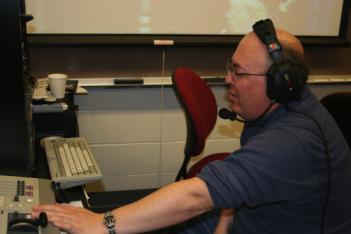 Lots of Cables
Choose the sturdiest
     you can afford
 Label them well at
     both ends
 Draw up a flow chart
     of their location and
     purpose
 Bring extras
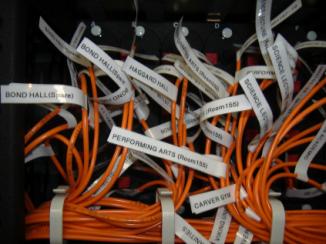 Streaming
Audio only
     (such as Barix Instreamer)
 Video and audio
     (such as Ustream, Kyte,
     Justin.tv etc.)
 Video, audio, and data
     (such as Elluminate)
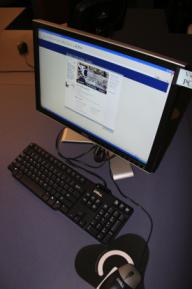 Justin.tv
Ustream Interface
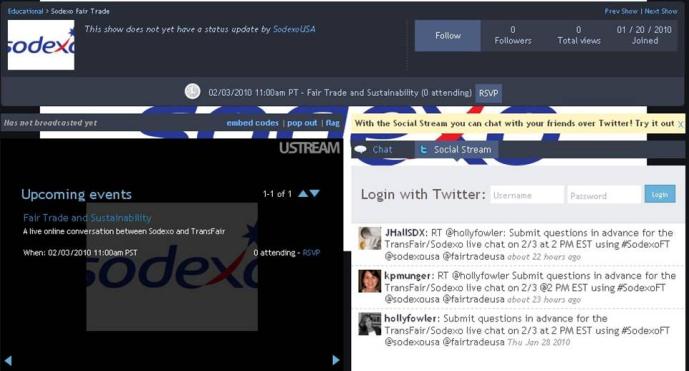 Various Providers
http://www.freedocast.com/
 http://www.justin.tv/ 
 http://www.livestream.com/ 
 http://www.stickam.com/ 
 http://www.ustream.tv/ 
 http://www.youtube.com/live 
and More!
Streaming Challenges
Free services often have ads
 Paid services often charge by the viewer
 Random chatters including spammers
 Bandwidth from the production site
 Quality of your stream to the viewer
 Branding your page within a third party’s site
 Archiving the finished product
 Monitoring an additional production element
Questions?
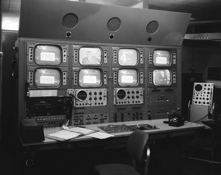 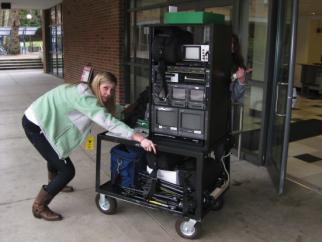 Robert B. Clark
Manager, ATUS Video Services
robert.clark@wwu.edu
(360) 650-6193